Визуальная диагностика питания растений
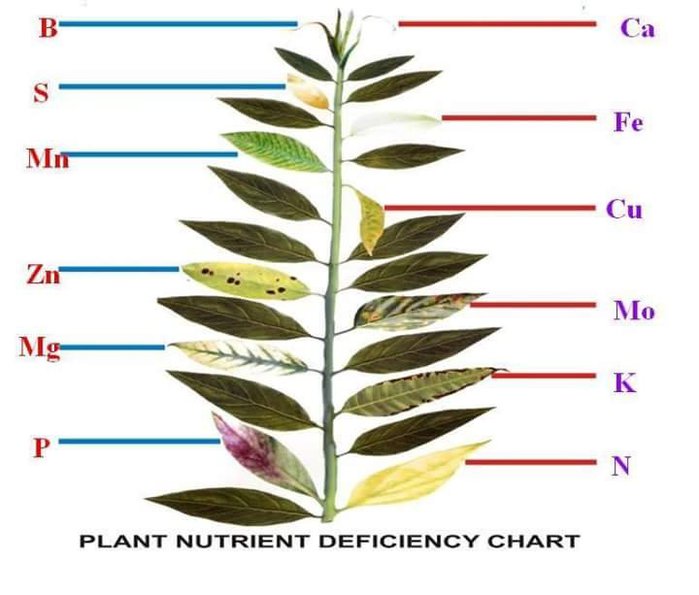 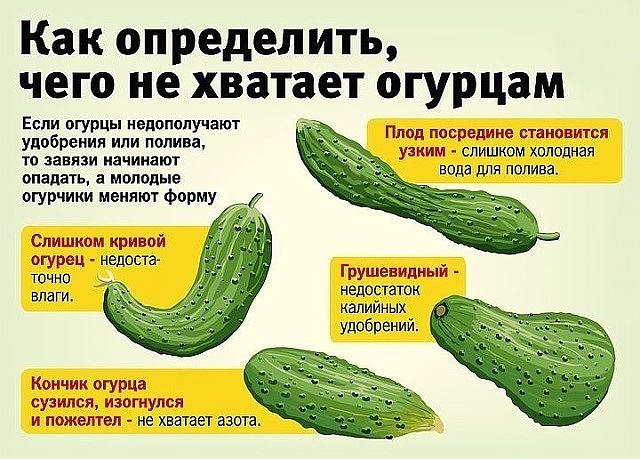 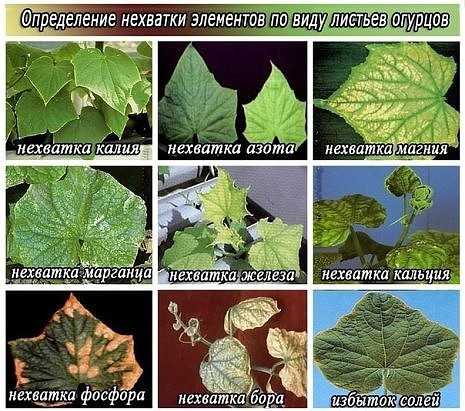 Недостаток азота в фазу кущения пшеницы
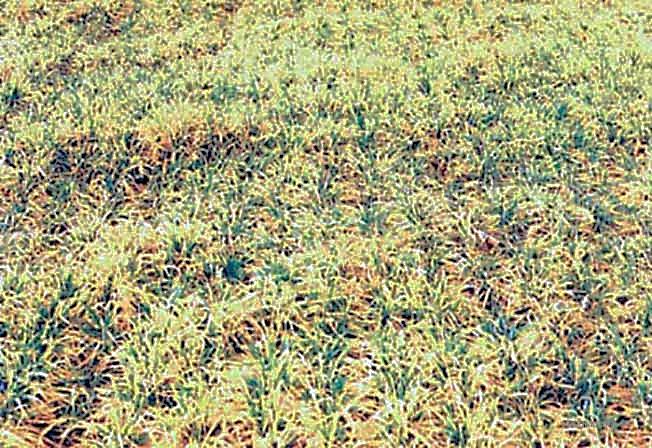 Недостаток азота в фазу колошения пшеницы
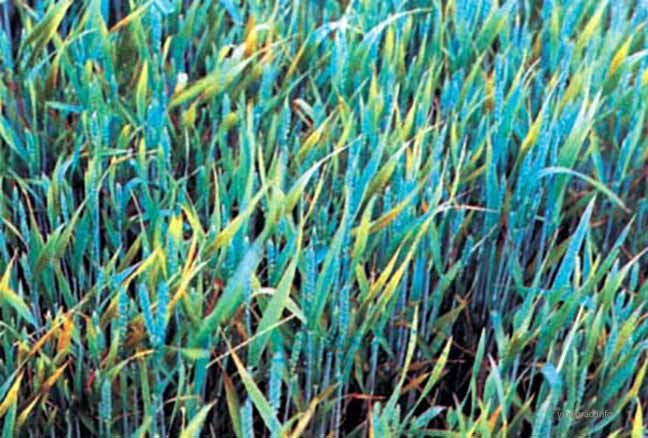 Пожелтевшие нижние листья табака и яблони – признак недостатка азота
Признаки недостатка фосфора на листьях томата и свёклы
Пожелтение и отмирание кончиков листьев – признак недостатка калия
Хлороз на краях листьев –признак недостатка магния
Повреждённые верхние листья растения отражают недостаток кальция
Пожелтевшие верхние листья капусты и свёклы указывают на недостаток серы
Хлороз на верхних листьях – признак недостатка железа
.
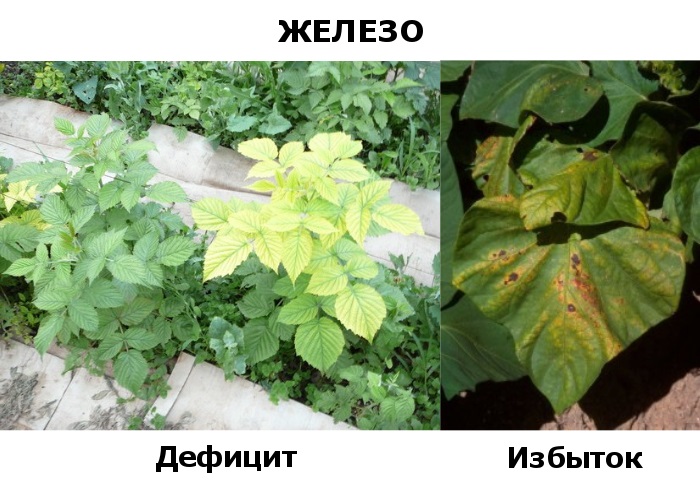 Недостаток железа
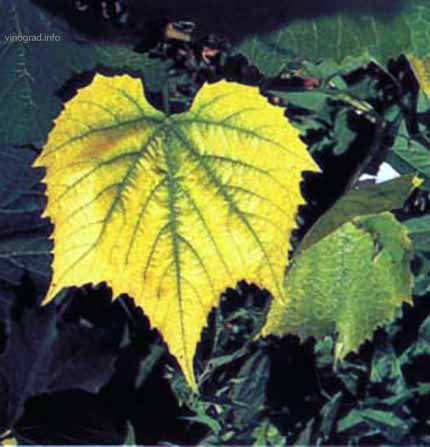 Мелкие скрученные листья табака и свёклы – признак недостатка бора
Точечный хлороз листьев – признак недостатка марганца
.
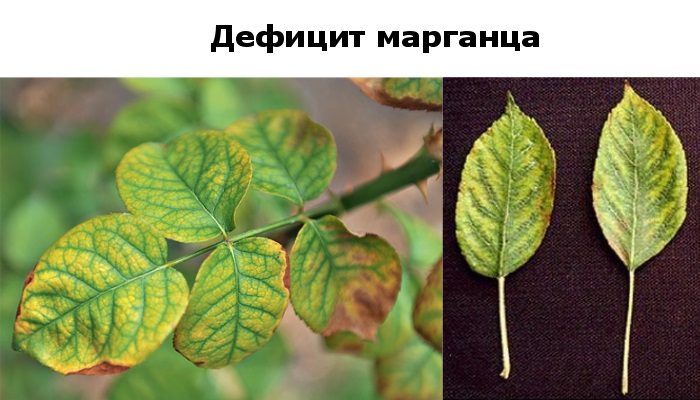 Исчезновение тургора в листьях томата указывают на недостаток меди
Укороченные побеги с мелкими листьями говорят о недостатке цинка
Бледно-зелёные листья огурца с краевым некрозом – признак недостатка молибдена
Недостаток бора